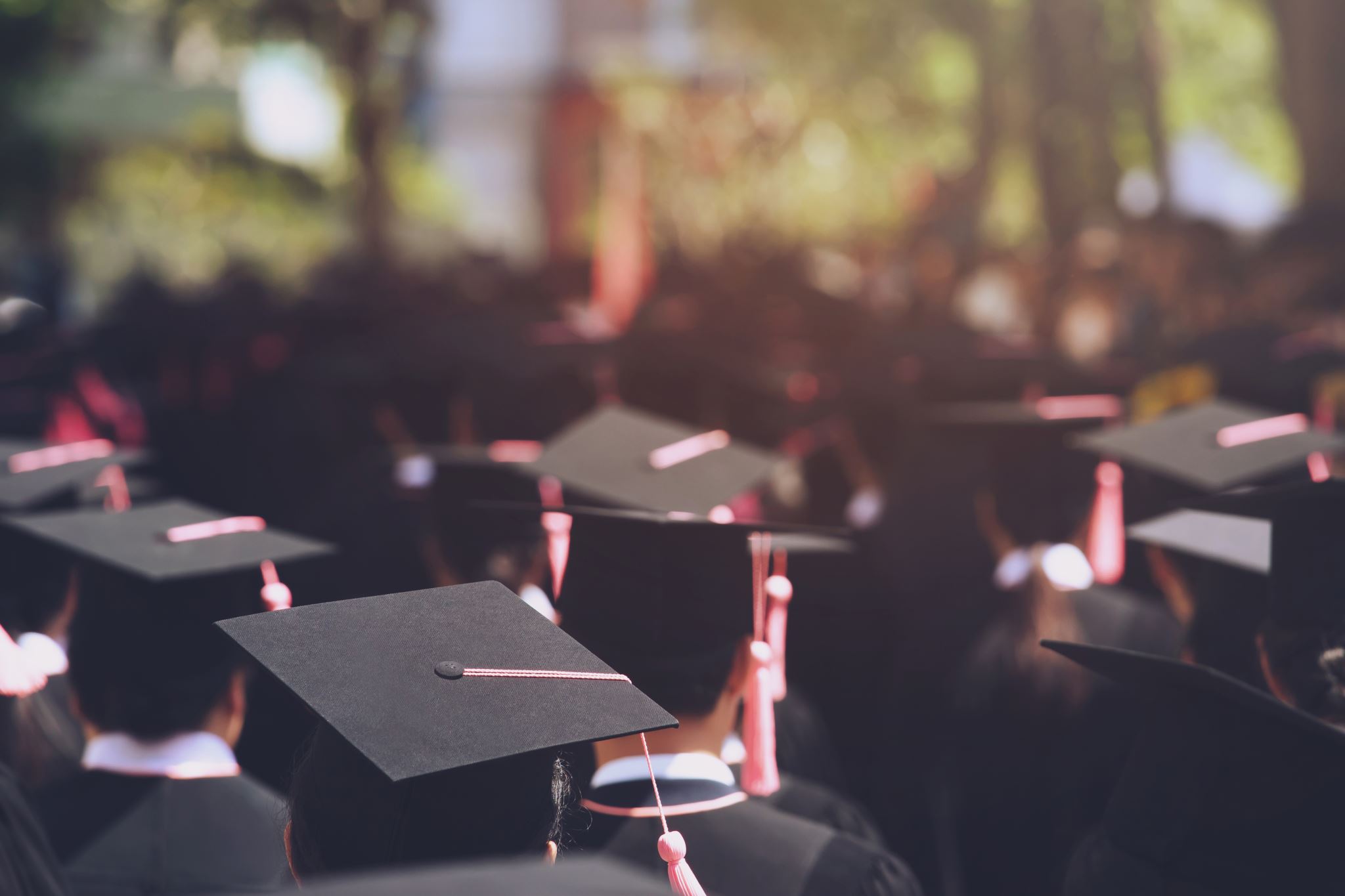 Class of 2026
Junior Seminar
Meet your Counselors
Know your Graduation Requirements
Testing
What credits do I need to graduate?
Credits
4 Year College/University Requirements
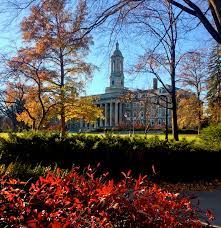 In addition to HS Grad requirements you must take:
Algebra 2
2 or 3 years of foreign language (consecutive, same language)
Recommendation:
take foreign language throughout HS
take advanced coursework (AP, DE, AICE, Honors)
take additional math and science courses (as advanced as you can)
Post Secondary Options
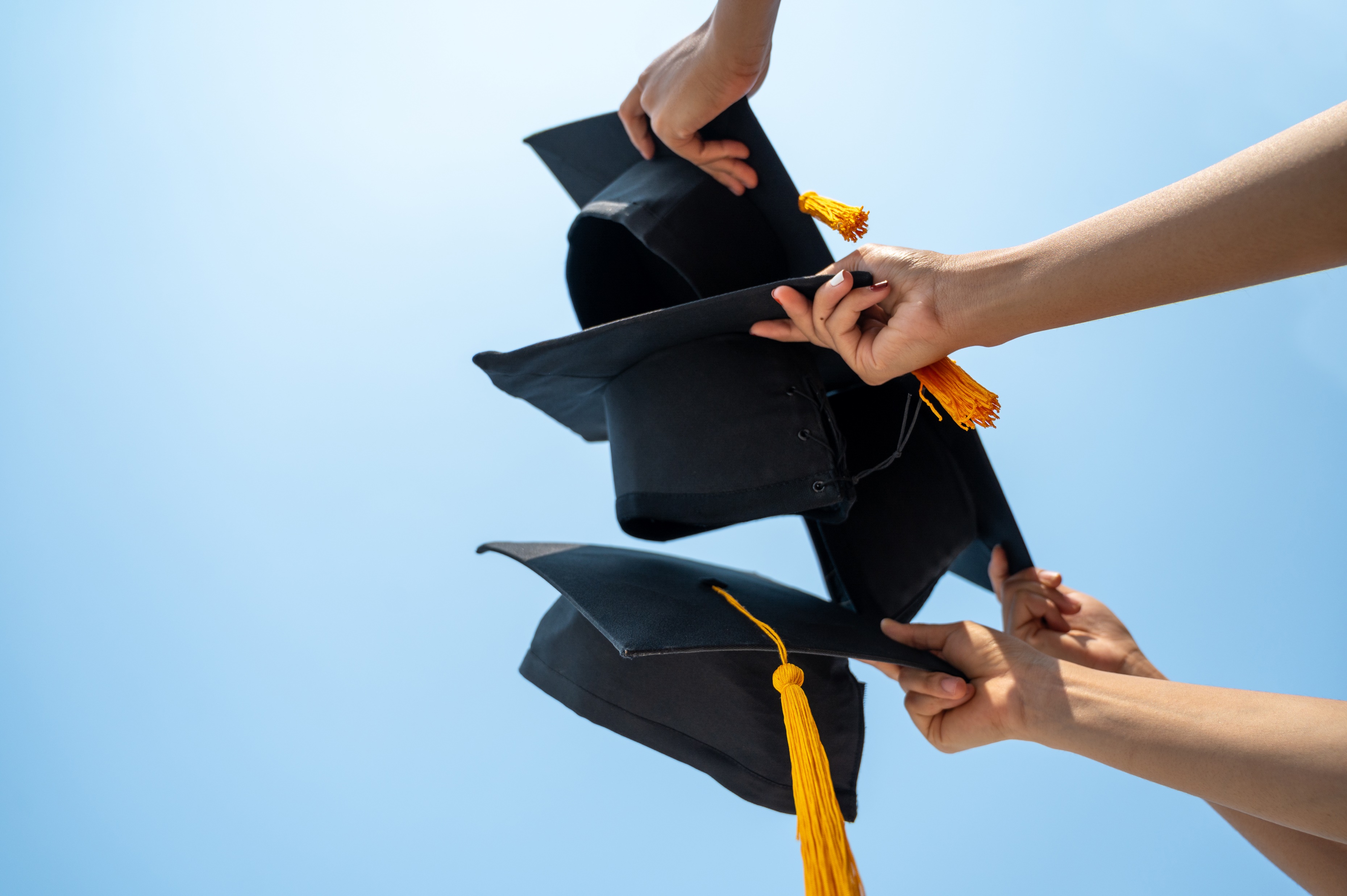 What are your choices?
	
 4-year college/university
 2-year college
 Tech/Trade school
 Military—test required
 Work Force
Where do you want to go?
Math homework help Tuesdays 2:05-4:05 room 19-131 all math levels
Make appointment to stay after with your teacher other subjects	

Homework helpline:  727 547 7223, staffed by teachers 5-8pm Mon-Thurs

After school credit recovery ELP- core academic classes only (see counselor for registration)
Mondays-Thursdays 2-4pm  19-207
English-Mon & Wed
Math- Tues & Thurs
Science- Mon & Wed
Social Studies- Mon, Tues, Wed, Thurs
You MUST attend if you failed any core classes to recover credit and get on track for graduation
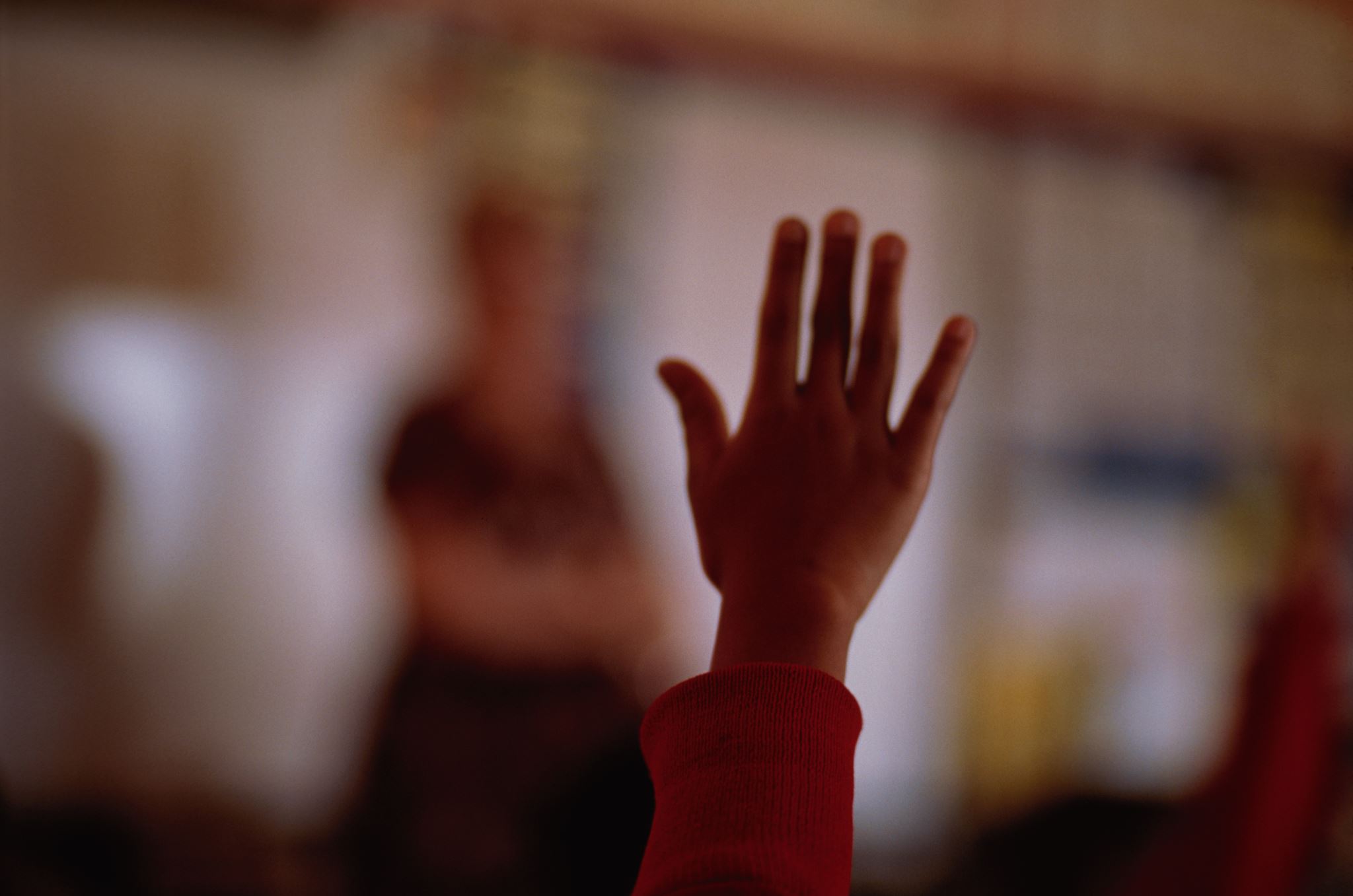 Need Help?
Register to take SAT and/or ACT
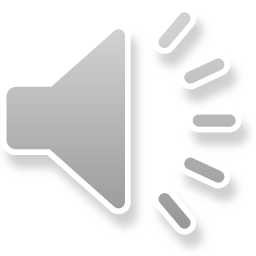 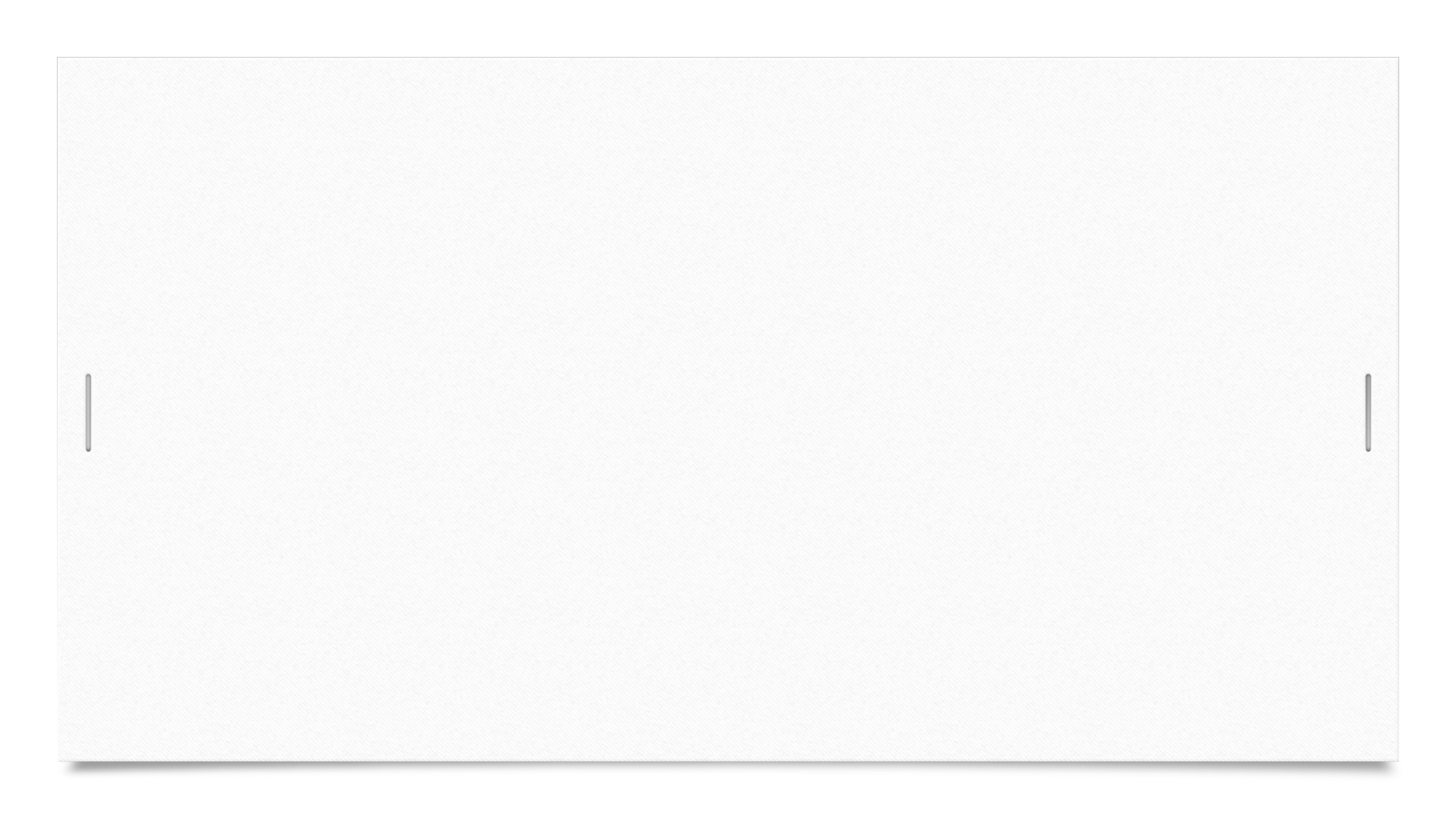 PSAT NMSQT
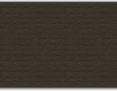 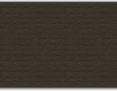 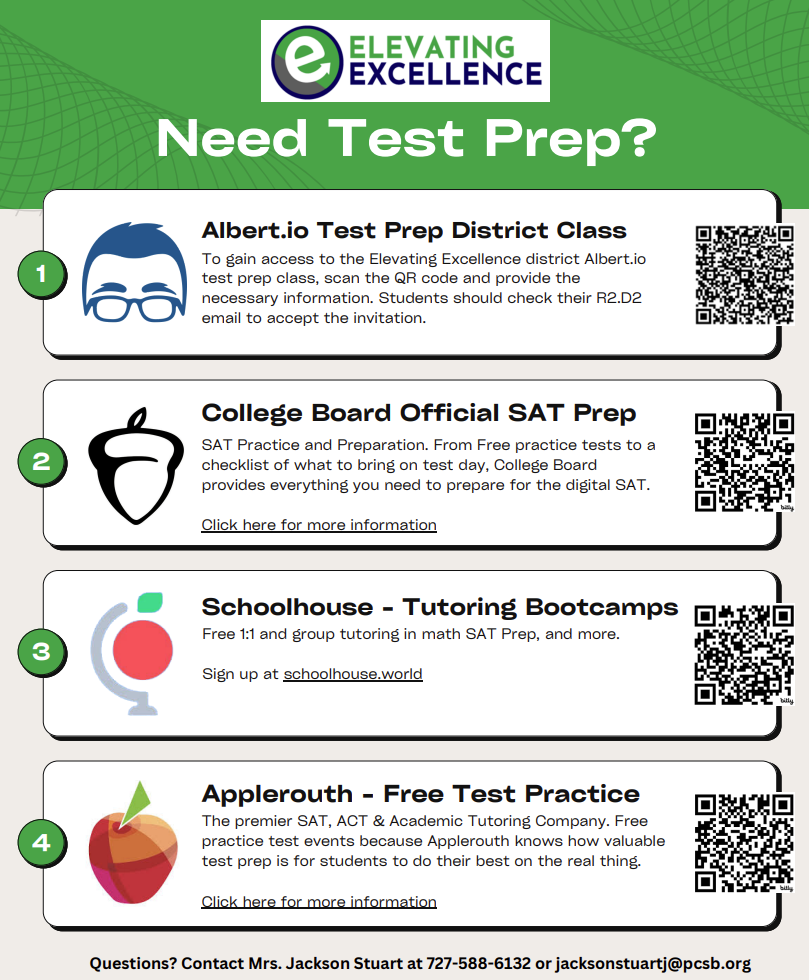 Bright Future Scholarship
3 levels
All require:
Volunteer hours OR paid work hours (different amount for each)
4 credits English
4 credits Math (Alg 1 and higher)
3 credits Science
3 credits Social Studies
2 credits World Language (sequential, same language!)
SAT/ACT scores
https://www.floridastudentfinancialaidsg.org/SAPBFMAIN/SAPBFMAIN
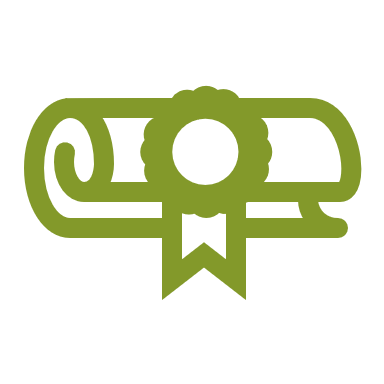 Florida Academic Scholar (FAS)
100 volunteer hours or 100 paid work hours or combination (100 total)
3.5 weighted GPA, calculated from required coursework only
Electives are not factored into BF GPA
29 ACT composite score (includes Reading, English, Math, Science) OR
1330 SAT composite score
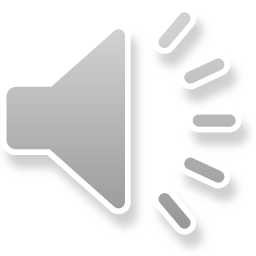 Florida Medallion Scholar (FMS)
75 volunteer hours or 100 paid work hours or combination (100 total)
3.0 weighted GPA, calculated from required coursework only
Electives are not factored into BF GPA
24 ACT composite score (includes English, Reading, Math, Science)  OR
1190 SAT composite score
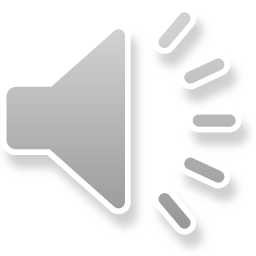 Gold Seal Vocational Scholar (GSV)
Gold Seal Vocational Scholar (GSV)
3.0 weighted GPA
Take at least 3 full credits in a single Career and Technical Education program
Achieve the required minimum 3.5 unweighted GPA in the career education courses
30 volunteer hours or 100 paid work hours
Achieve the required minimum score on the ACT, SAT, or PERT
ACT- 17 English, 19 Reading, 19 Math
SAT-24 Reading, 24 Math, Writing and Language 25
PERT-106 Reading, 103 Writing, 114 Math
Gold Seal CAPE Scholar
Gold Seal Cape Scholar (GSC)
30 volunteer hours or 100 paid work hours
Earn minimum of 5 postsecondary credit hours through CAPE industry certifications that articulate for college credit
Restrictions
Until a student has earned an eligible associate degree, GSC scholarships may only be used at postsecondary institutions that offer an applied technology diploma, technical degree education program (associate in applied science or associate in science), or a career certificate program. 
Upon completion of an eligible associate degree program, a GSC Scholar may also receive an award for a maximum of 60 credit hours toward an eligible baccalaureate degree
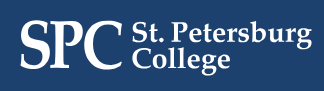 Dual Enrollment at SPC
Early Admission-12th grade at SPC
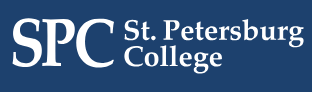 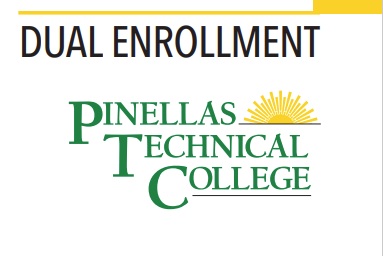 High school students attending Pinellas Technical College (PTC) have the opportunity to be dual enrolled in post-secondary courses tuition free! These courses give students credits toward a high school diploma and a career technical certificate. 
Requirements:
Be at least 16 years old and entering their junior or senior year in high school
Have a minimum cumulative unweighted GPA of 2.0, or 2.5 GPA for medical-related programs
Show responsibility through high school attendance and behavior. 
Obtain a Dual Enrollment Application from their high school counselor.
Return completed application to their high school counselor, with all necessary signatures.
Once the PTC counselor has received the application, the student will be contacted regarding a shadowing date.
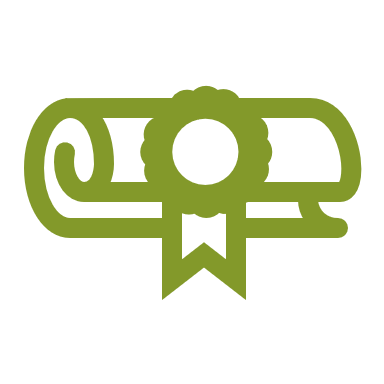 College and Career Fairs
North Pinellas County College & Career Fair
September 26, 2024
6:00 PM - 7:00 PM
Countryside High School
No registration necessary!
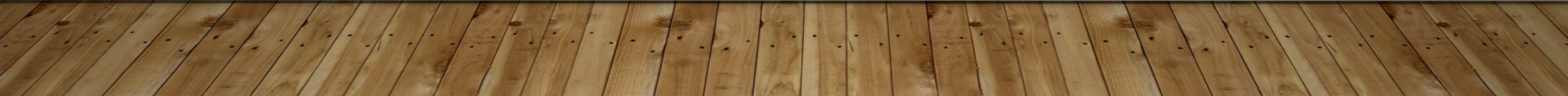 Fall 2024 College Visits
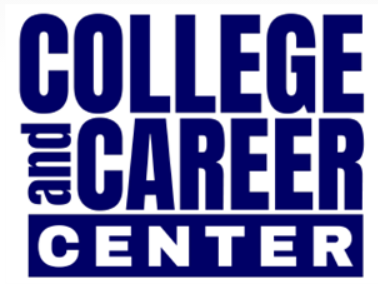 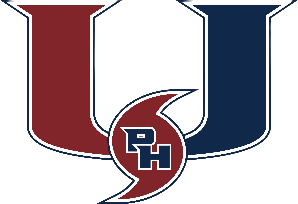 September Visits
9/10 - St Petersburg College (SPC)
9/19 – University of Florida
9/25- Florida State University
October Visits
10/4- American University
10/25- University of Central Florida
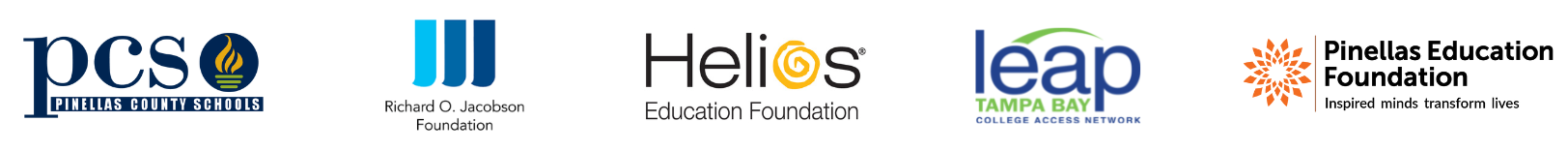 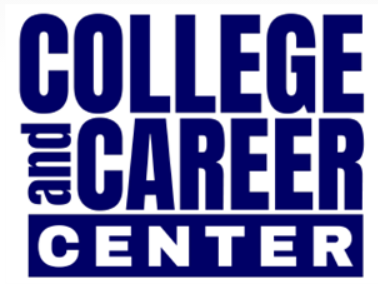 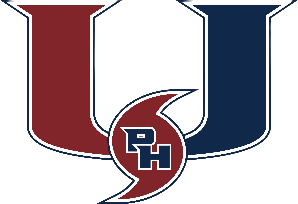 Looking for post secondary information?
Scholarships
Bright Futures
SAT/ACT
FAFSA
Technical Careers
Military
College
Ms. Lopez = College & Career Counselor
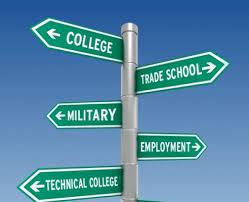 https://padlet.com/lopezsar/phuhs-college-and-career-center-scroll-right-for-more-info-ayot9wpbd3pggm8e
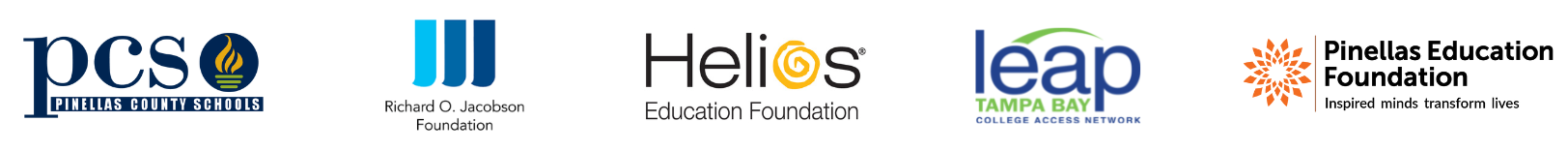 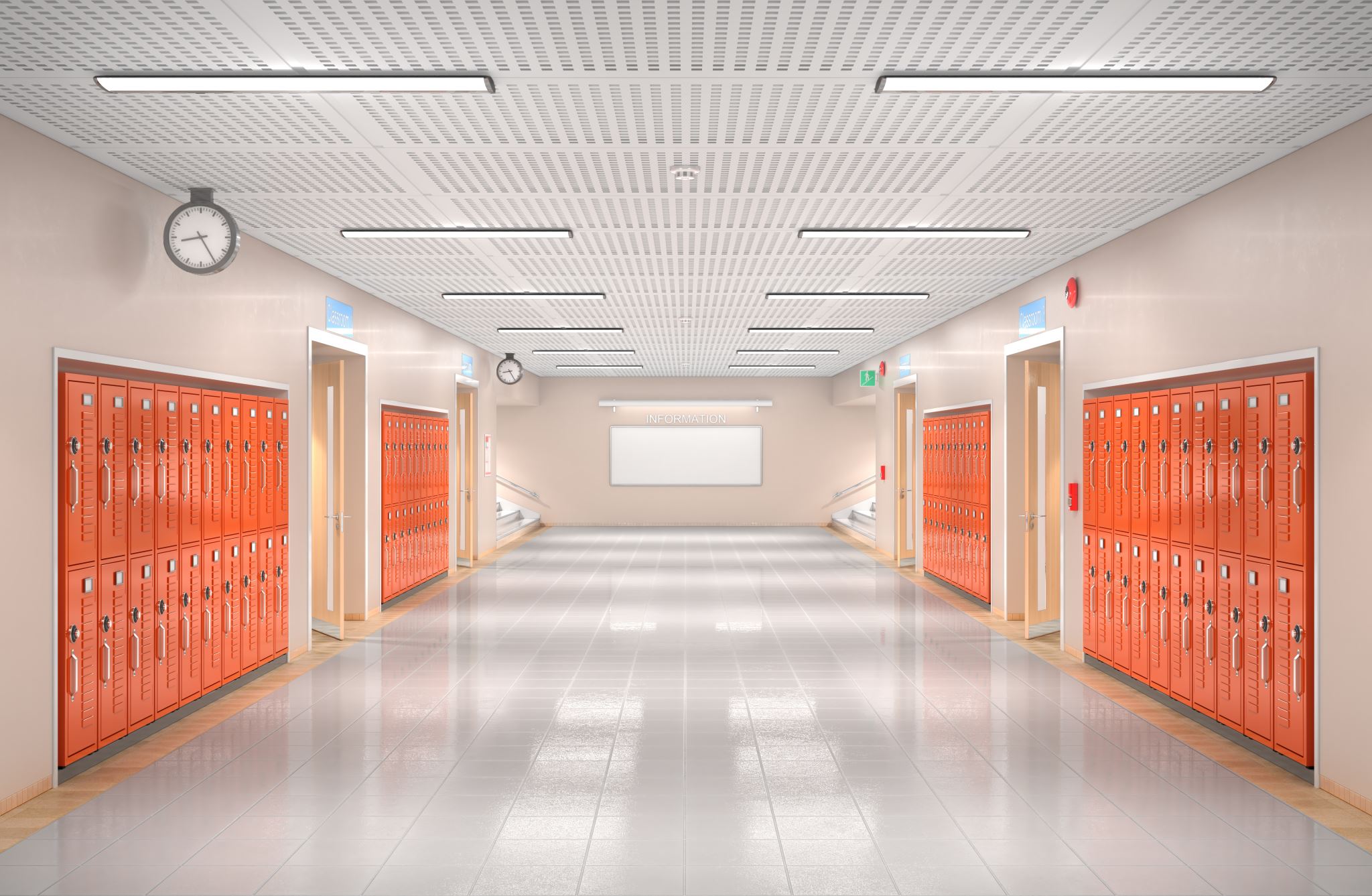 Padlet
University student Padlet
https://padlet.com/madeja/university-student-padlet-wci6imj5weyvz2pv
CCR Padlet
https://padlet.com/lopezsar/phuhs-college-and-career-center-scroll-right-for-more-info-ayot9wpbd3pggm8e
CWMP “Remind Invite”
EVERYONE Must Re-Enroll!!!

Junior (last name A-L):       Text  @cwmp2026-1  to the number 81010
Junior (last name M-Z):      Text  @cwmp2026-2  to the number 81010
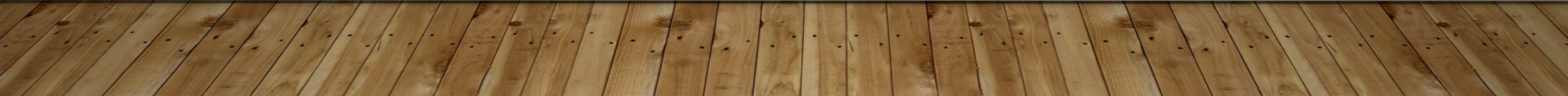 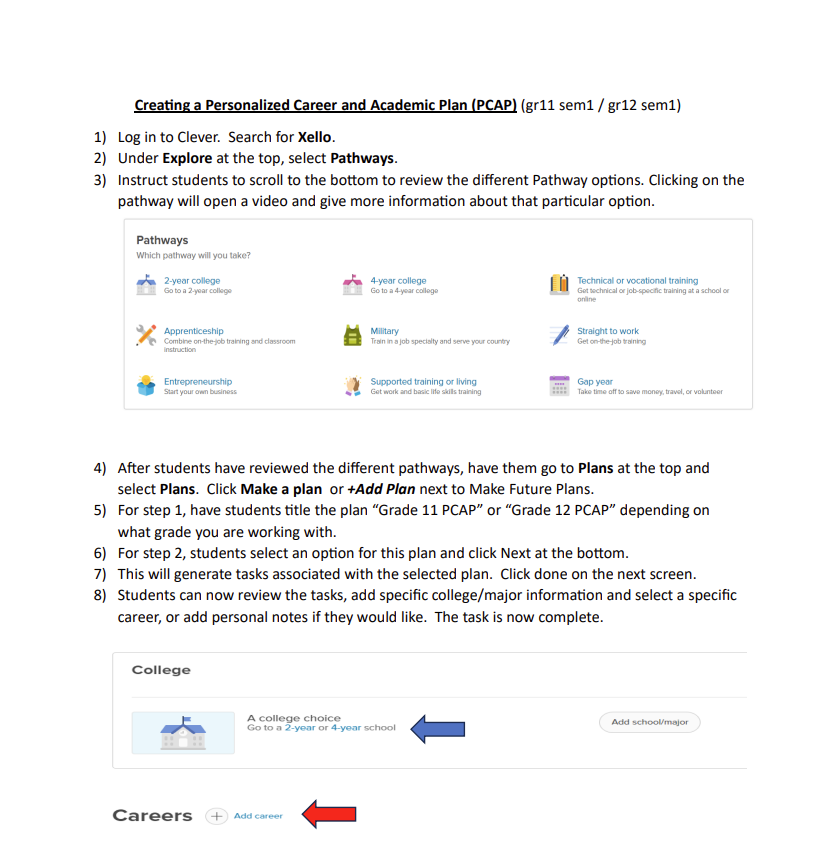 XELLO TASK
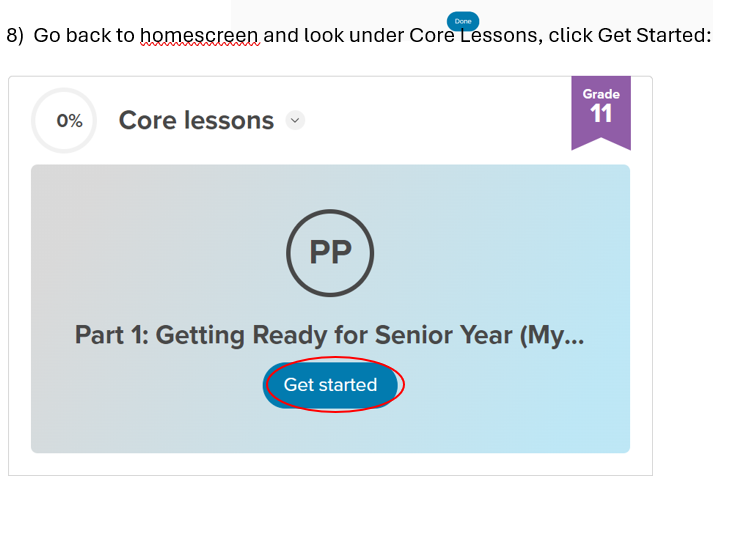 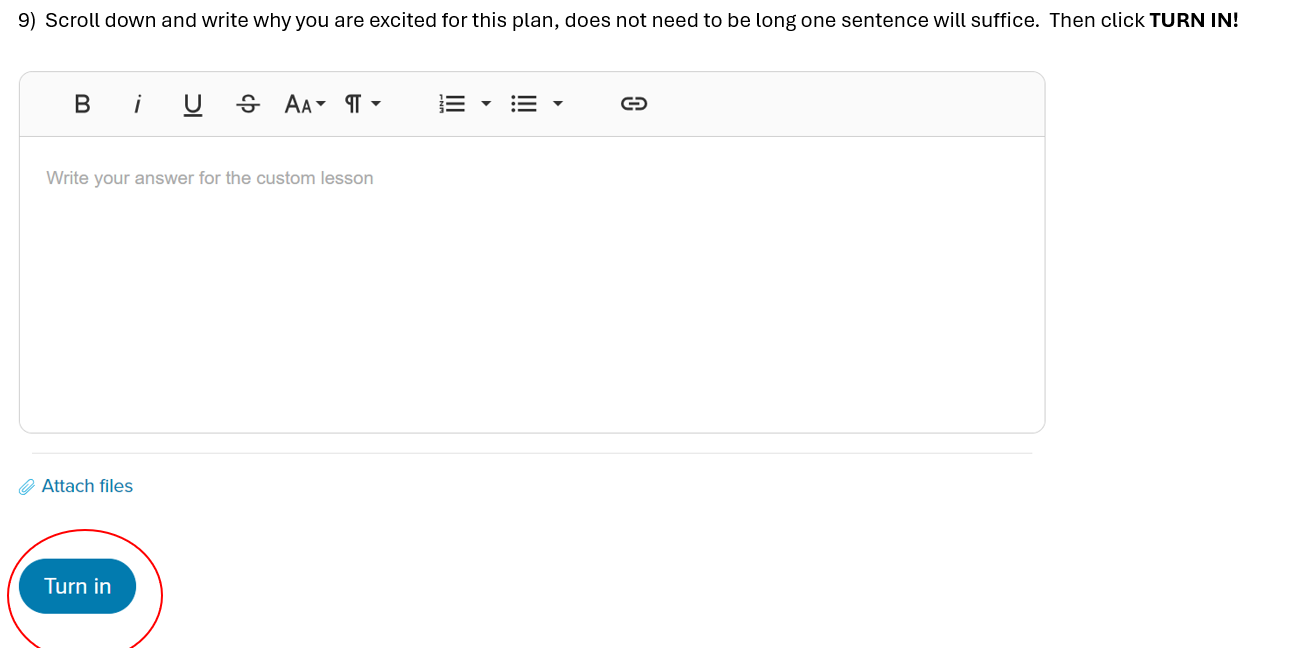